Packing of fruits and vegetables
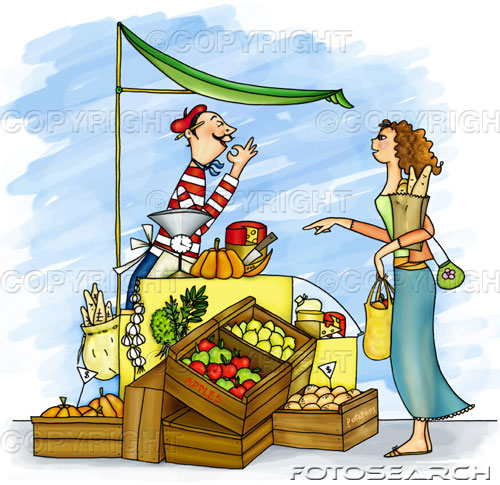 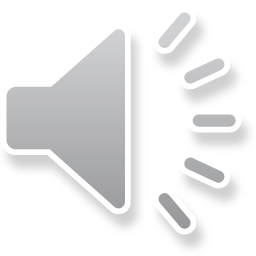 Dr. Sujatha Weerasinghe
Introduction
Packing fresh commodity is one of the most important step in the long and complicated journey from grower to consumer. 
Packing and packing material contribute a significant cost to the fruits and vegetables production industry.
Now let us see why do we need packaging?
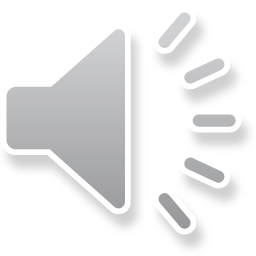 Why do we need packing?
Fruits and veg. are perishables
Can protect contaminations
Protect damages
Avoid excess moisture losses
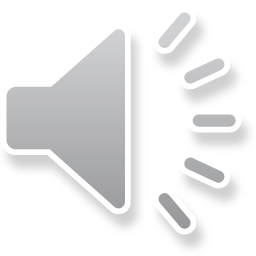 Requirements of packaging
They must be :
Non toxic
Compatible with commodity
Light protection
Gas and odor protection
Cost effective
Convenient to handle
Protect during storage and marketing
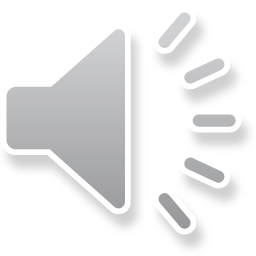 There are several types and varieties of packing. Will see what are those
Baskets and natural containers
They made up of bamboo, reeds, coconut and palm leaves, and straw etc. 
Easily get contaminated with decaying organisms
Difficult to clean
Not rigid and bend easily
Difficult to stack and transport long distances 
Cause pressure damages when tightly filled
Often have sharp edges and cause puncture damages to commodity
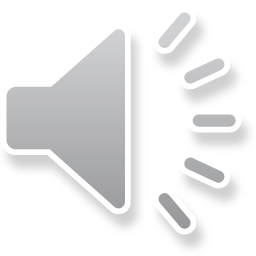 Baskets and containers
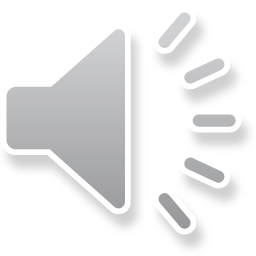 Wood pellets
Wooden structures built as inexpensively and discard after a single use
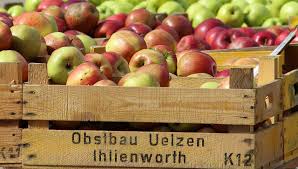 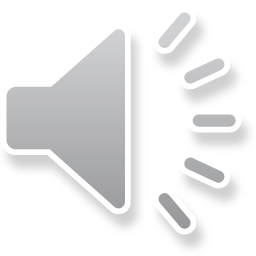 Wood pellet bins
Primarily use to carry products from fields to packing house
Difficult to stack several bins together for cooling or storage
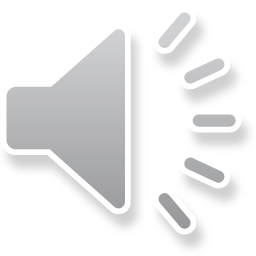 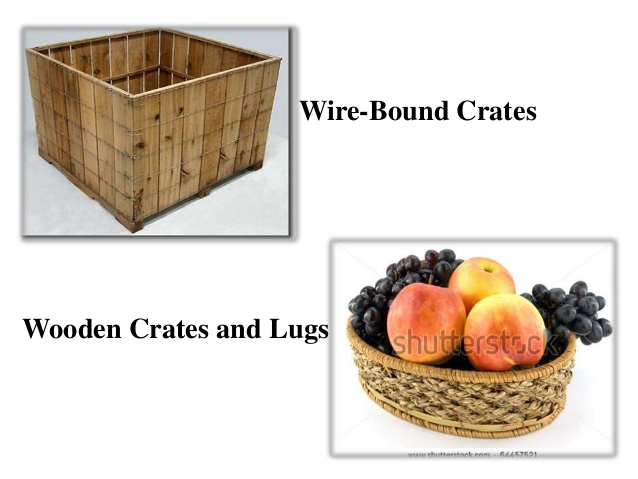 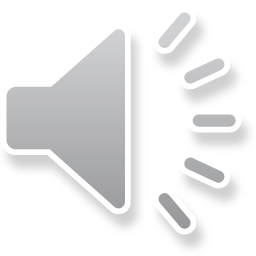 Wooden crates
Can be used for potatoes and Apple
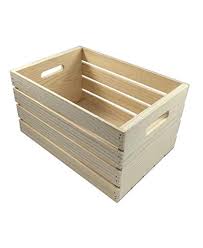 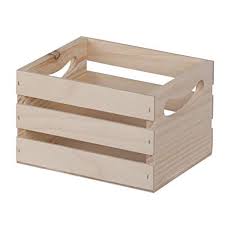 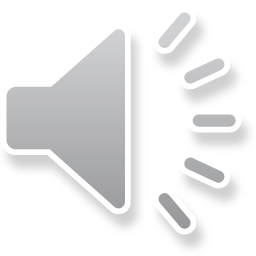 Wooden baskets and hampers
Can use for wide variety of crops
Durable and nested for efficient transport when empty
Reusable for several times
Costly material
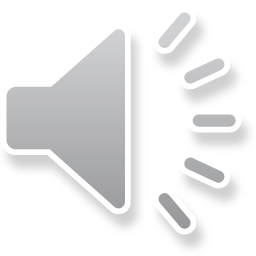 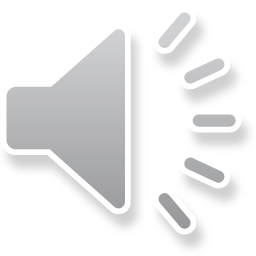 Corrugated fire boards
Manufactured in different styles and weights
Cost effective
Cold temperatures and high humidity reduce the strength of the fire board containers
Cabbage, melon, Pumpkin, Potatoes and Citrus can be shipped successfully in the containers
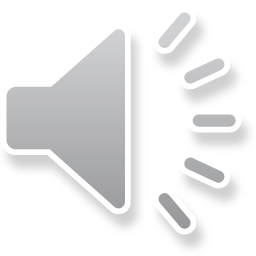 Corrugated fire boards
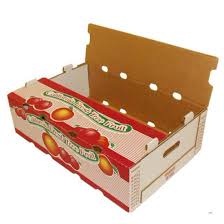 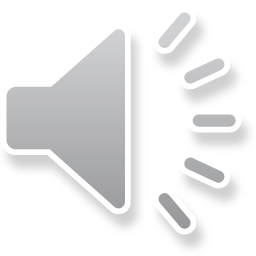 Pulp containers
Made with recycled paper pulp and starch binder
Available in large varieties of shape and size
Relatively expensive
Can absorb surface moisture from commodities
Bio degradable and recyclable
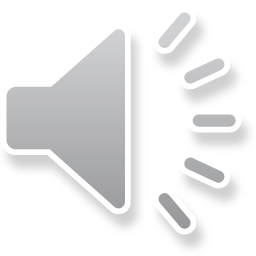 Pulp containers
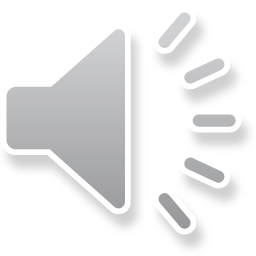 Paper and mesh bags
Consumer packs of potatoes and onion
Low cost
Uninhibited air flow and good ventilation
Attractive displays and stimulate purchers
Do not offer protection from rough handling
Little protection from light and contaminants
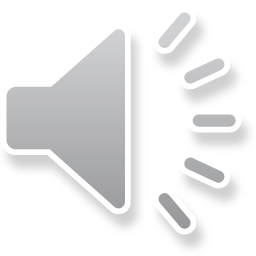 Paper and mesh bags
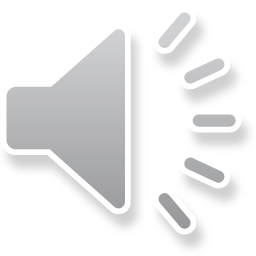 Plastic bags / polyethylene films
Predominant consumer packaging for vegetables and fruits
Low cost
Easy inspection of the contents
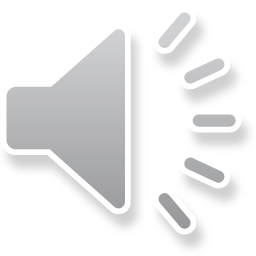 Shrink wrap
Protect the produce from mechanical damages and pathogens
Provide a good surface for stick – on lables
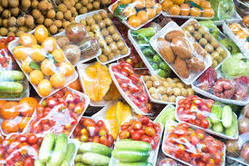 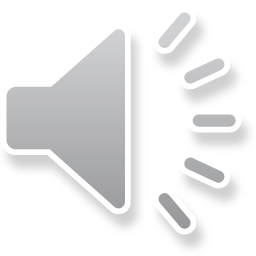 Rigid plastic package
Package with top and bottom 
Known as clamshells 
Use as consumer packs of high value produce such as Button mushroom, Straw berries
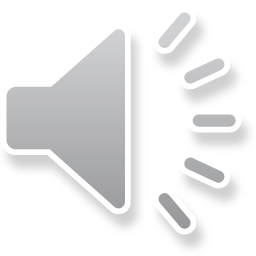 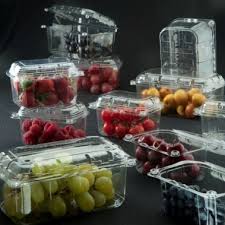 Plastic filled boxes
Made of Polyvinyl chloride or Poly ethylene 
Durable and last many years
Empty craters are easy to transport
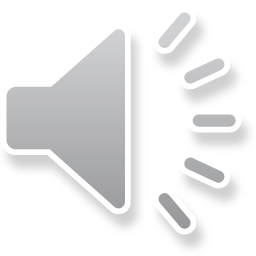 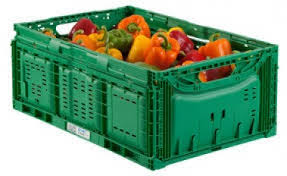 Now we have studied several types of packages and now let us see the cost effectiveness
Packaging represent an added cost but the price of the market is increased
Losses are significantly reduced
Presentation and quality of the product make more desirable
Marketable life of the produce is extended
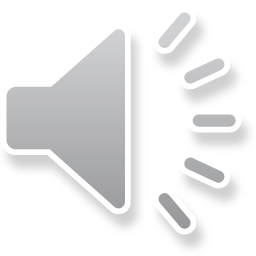 Further reading
Broustead, P.J. and New, J.H. 18986. Packing of fruits and vegetables : A study of models for the manufacture of corrugated fireboard boxes in developing countries. London:TDRI, NRI, Central Avenue, Chatham Maritime, Kent, ME4, 4TB, United Kingdom
Thank you
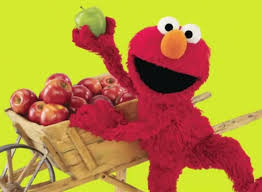